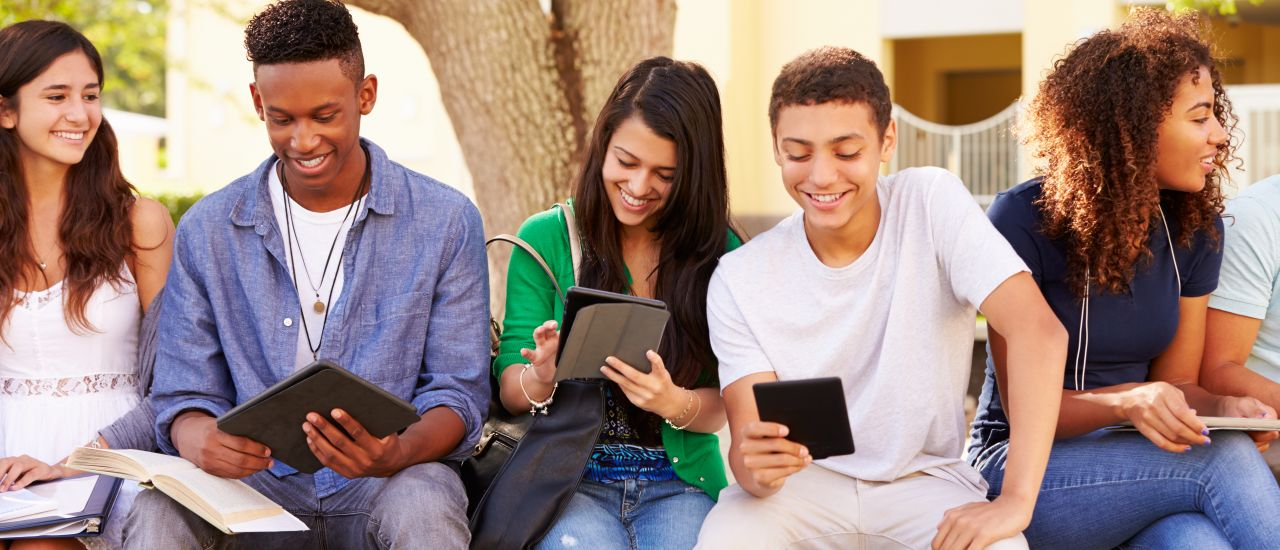 Risk and Resilience: A Teen-centered Perspective on Teens and Technology Use
Dr. Pamela Wisniewski
University of Central Florida
Invited Research Talk
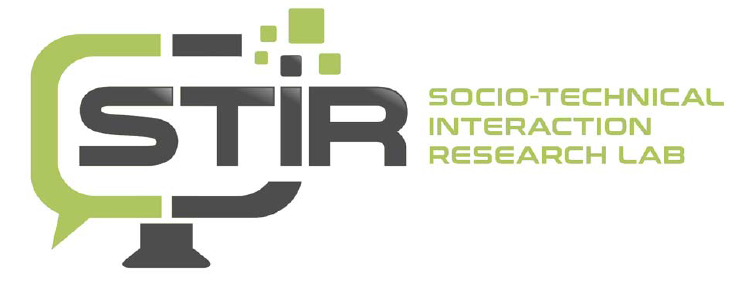 Dr. Pamela Wisniewski                    (Pronounced WIZ-NES-KEY)
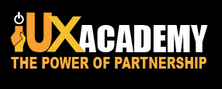 Assistant/Associate Professor: University of Central Florida, Department of Computer Science 
Post Doc: Pennsylvania State University, College of Information Sciences & Technology
PhD: University of North Carolina at Charlotte, Computing & Information Systems, Human-Computer Interaction, College of Computing and Informatics
Systems Developer: Financial services and Medical Consulting industries
BS/MS: University of Florida, Decision & Information Sciences
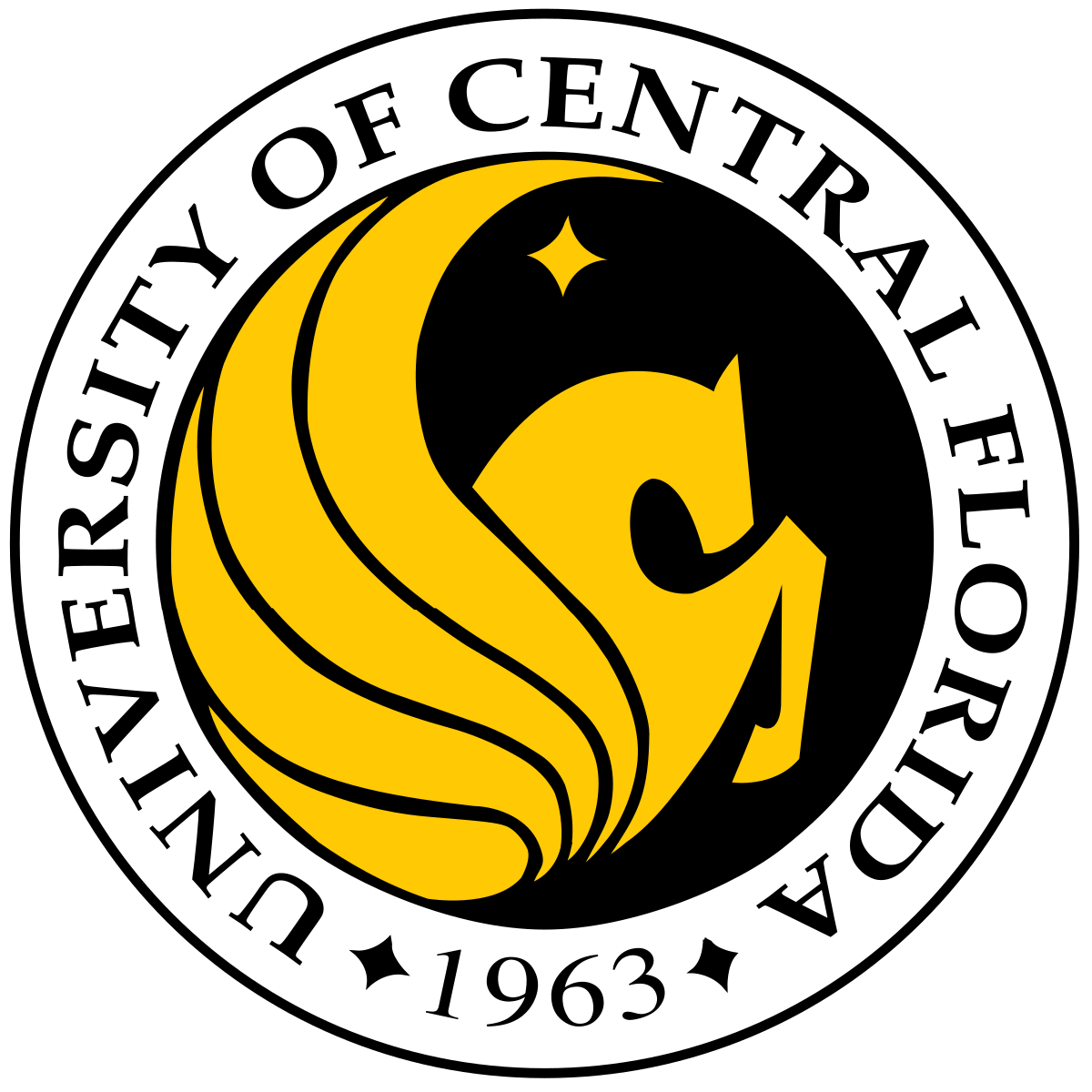 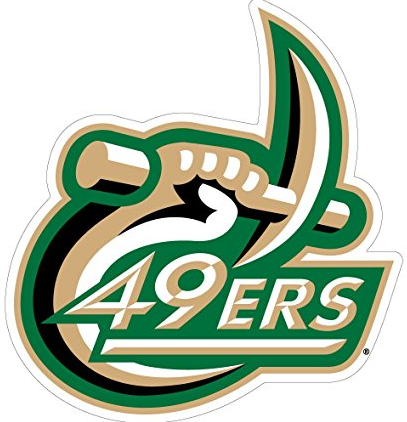 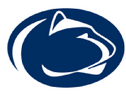 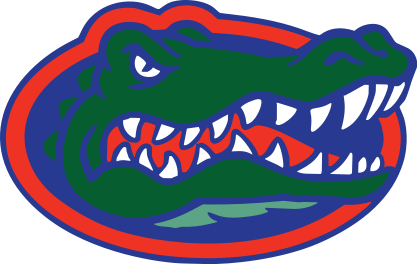 Adolescent Online Safety Research
“CAREER: Safety by Design: Protecting Adolescents from Online Risks” (#1844881, 4/2019-3/2024 $550,000)

“IIP:PFI-RP: Using a Human-Centered Approach to Improve Algorithms for Detecting Online Risks” (#1827700, 9/2018-9/2022, $821,000)

“EAGER:CHS: Examining Self-Harm and Suicide Contagion Risks of Viral Social Media Challenges on Youth and Young Adults” (#1832904, 4/2018 – 4/2019, $58,053).
Early Career Scholars Grant: “Reducing Digital Inequality by Empowering At-Risk Youth to be Resilient against Online Sexual Predation Risks” (7/2018-6/2023, $350,000)
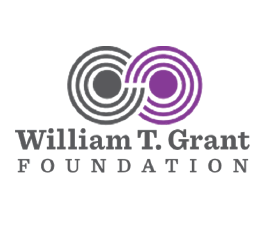 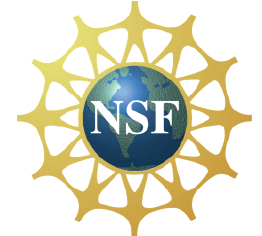 Seed Grant: “Online Social Support for Young People with Mental Health Problems: Discovering What Works” (2018-2020, $15,000)

Seed Grant: “Robustly Quantifying Parental Monitoring and Support in the Digital Age” (2018-2020, $15,000)
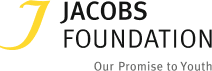 Any opinion, findings, and conclusions or recommendations expressed in this material are those of the authors and do not necessarily reflect the views of our sponsors.
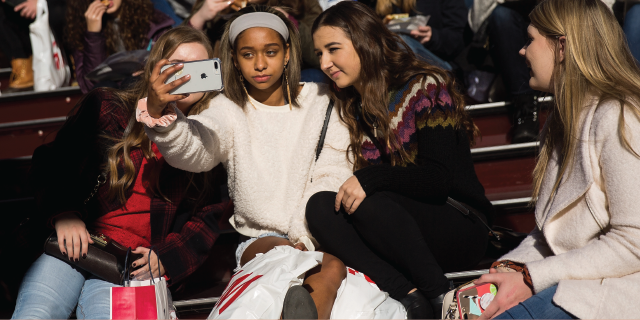 Teens, Social Media, and Technology
95% of teens have access to a smartphone

45% say they are online almost constantly

Teens have mixed feelings regarding the impact of Technology and social media on their lives . . .
(Pew Research 2018)
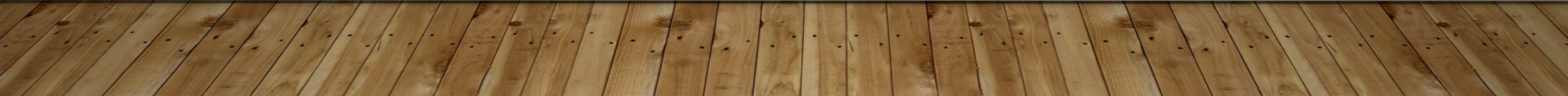 Negative
Positive
Meh
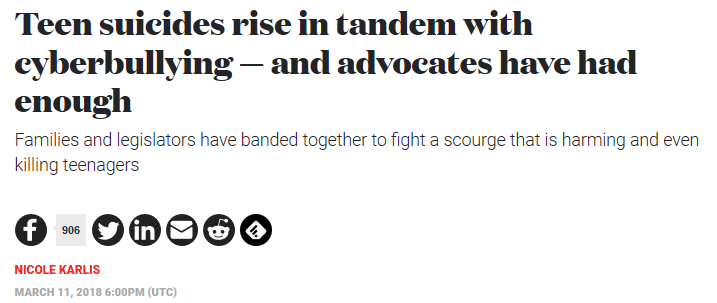 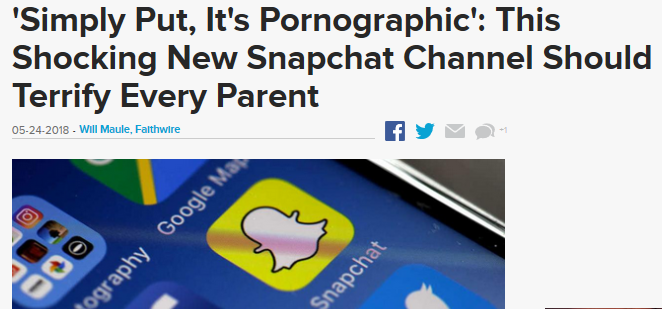 Headlines in the news
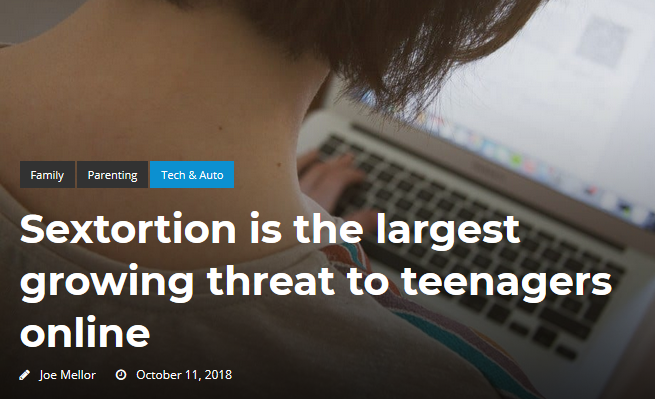 Online Risk Exposure among Youth in the United States:

1 in 4: unwanted explicit content
1 in 9: victims of cyberbullying
1 in 11:  unwanted sexual solicitations
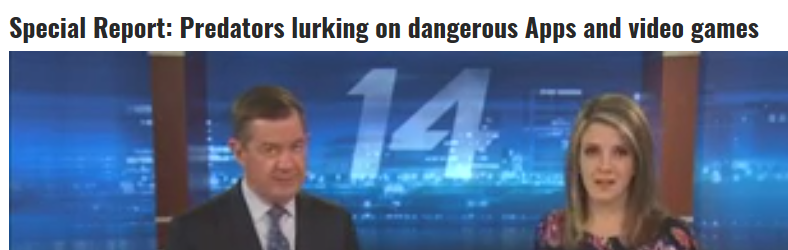 (Crimes Against Children Research Center 2012)
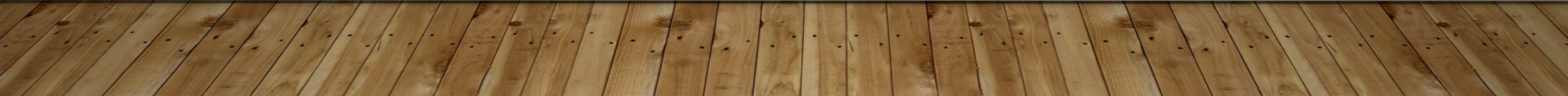 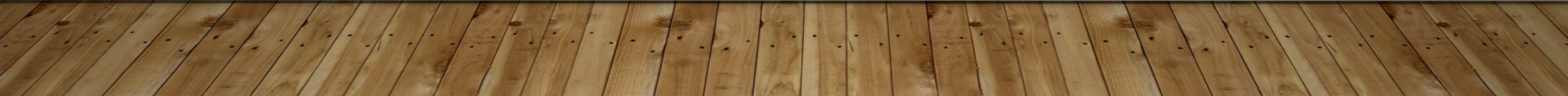 A Privacy Paradox: Social Networking in the United States
“In America, we live in a paradoxical world of privacy. On one hand, teenagers reveal their intimate thoughts and behaviors online and, on the other hand, government agencies and marketers are collecting personal data about us.”

“The personal information revealed by teenagers on these sites also attracts sexual predators.”
(Barnes, 2006)
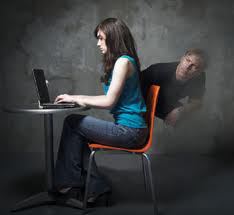 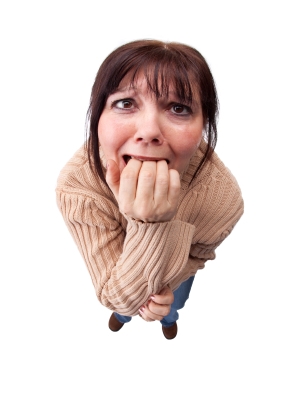 The Psychology of Fear
Shield Them from Risks . . .Protect Them!

	Get the Situation under Control. . . Fix the Problem.
	
		Their Future is at Stake!
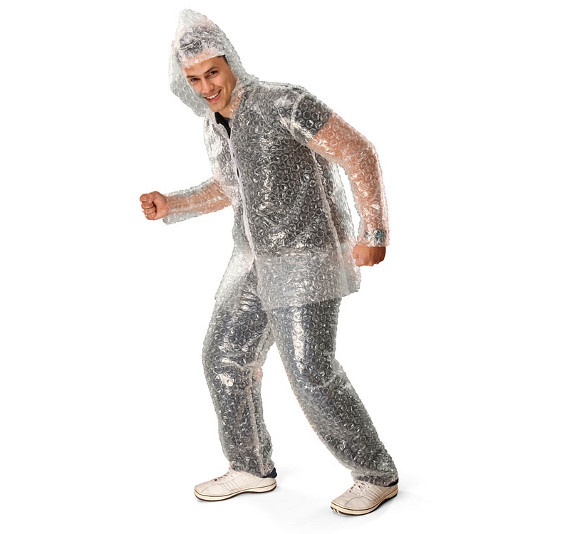 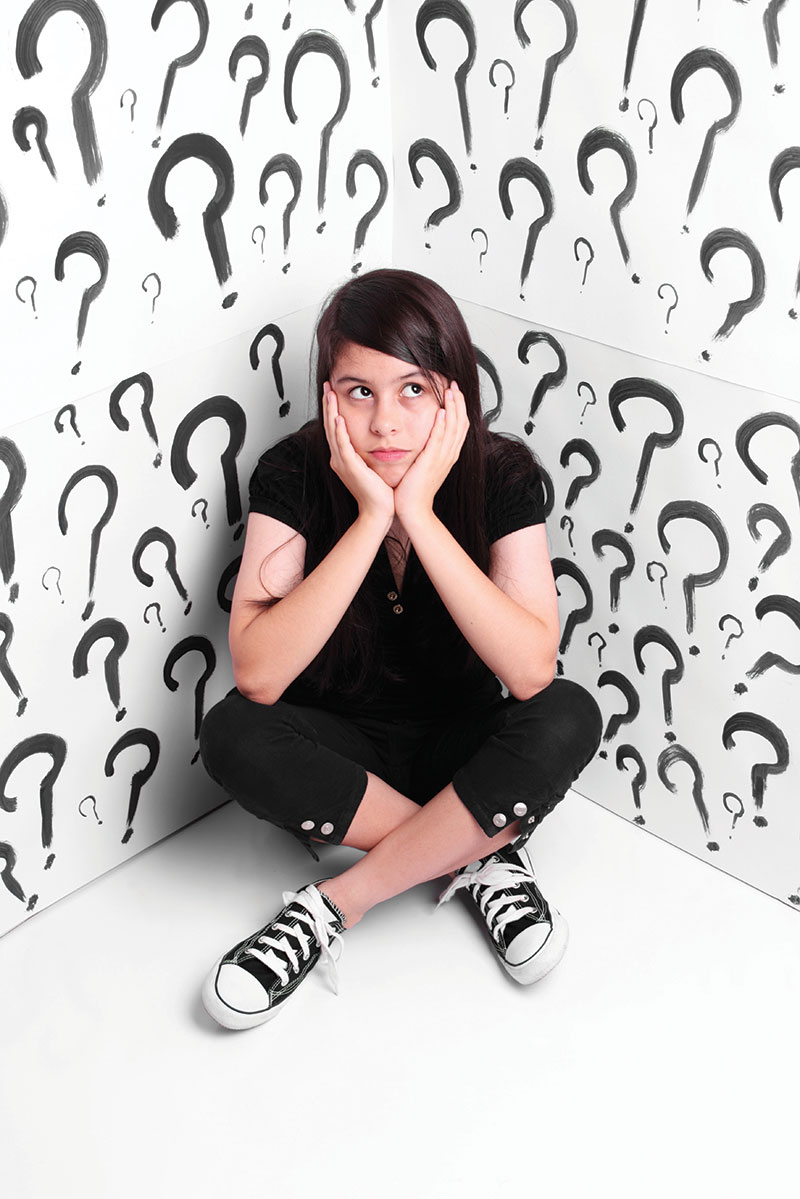 We Must Protect Teens from Online Dangers!
Emphasizes high-risk narratives instead of the everyday experiences of teens
A dangerous epidemic among our youth?
A risk-adverse approach to online safety
Emphasizes an abstinence-only prevention
Equates all risk exposure to harm
Doesn’t empower youth and teach teens how to protect themselves online
“As a society, we often spend so much time worrying about young people that we fail to account for how our paternalism and protectionism hinders teens’ ability to become informed, thoughtful, and engaged adults.” (boyd, It’s Complicated: the Social Lives of Networked Teens)
(Pinter et al. 2017)
Technical Monitoring of Mobile Devices
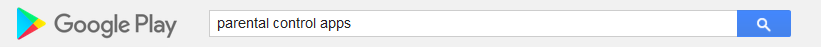 An increasing number of mobile safety applications are being offered to help parents monitor teens (Czeskis et al. 2010)

About 16% of parents use parental control apps on their teen’s phone
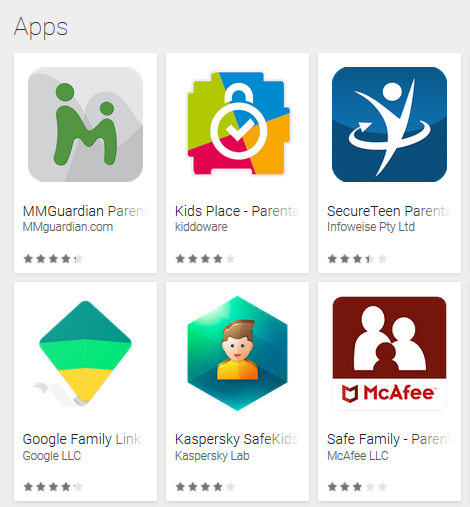 (Pew Research 2016)
CHI 2017 Paper
Teen Online Safety Strategies Framework
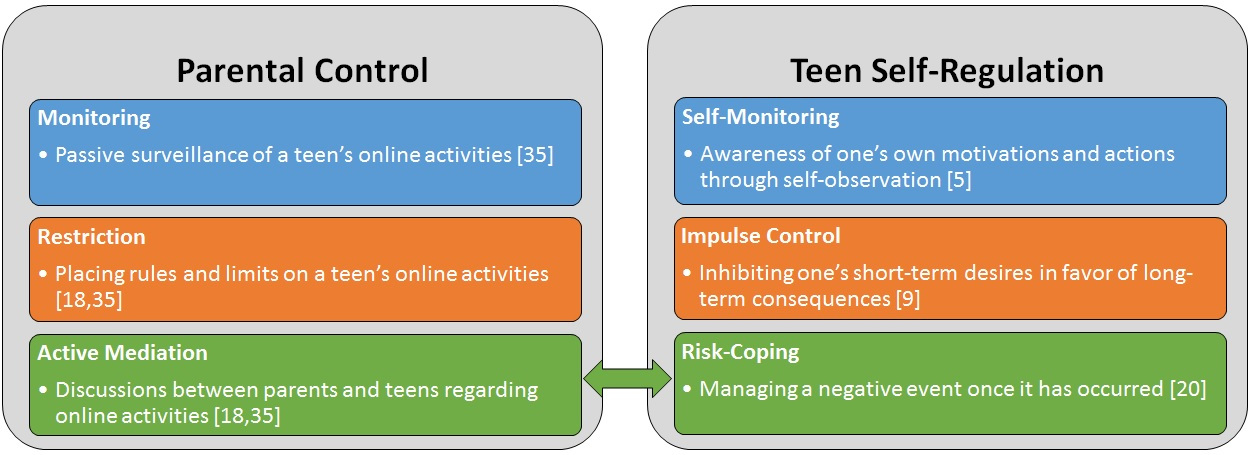 Teen Online Safety Strategies (TOSS) Conceptual Framework
Mobile App Feature Analysis
Identified 75 mobile apps on Google Play aimed at adolescent online safety
Grounded analysis, which identified 42 unique features
382 instances of the features found within the 75 apps
Mapped features to the TOSS framework
Education emerged as a fourth strategy for both parents and teens
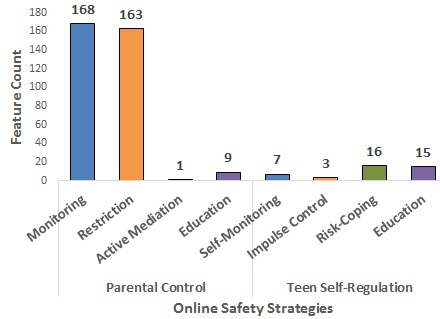 89% features supported parental control
11% supported teen self-regulation
Mobile Activity Restriction & Monitoring
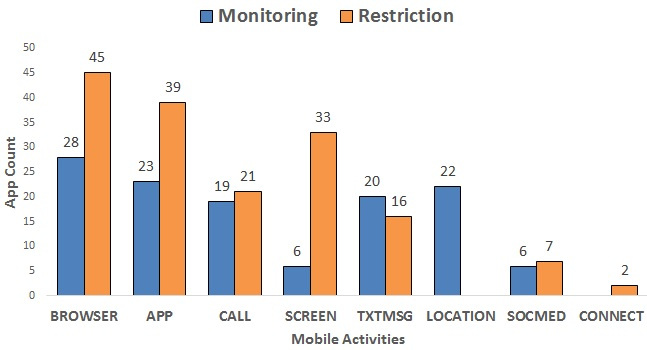 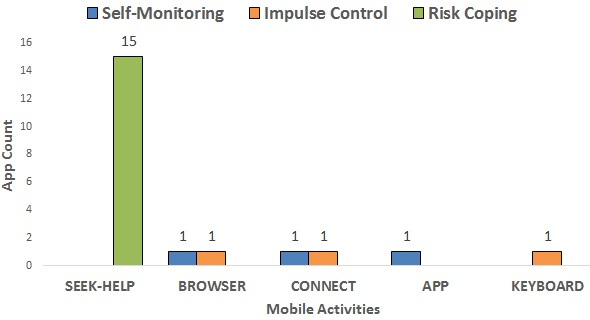 Where teens encounter the most risks
Parent Features
Teen Features
“SOS” Feature to get help from an adult
Highly Privacy-Invasive
All-or-Nothing Restrictions
CHI 2018 Paper
Overview of Teen Reviews
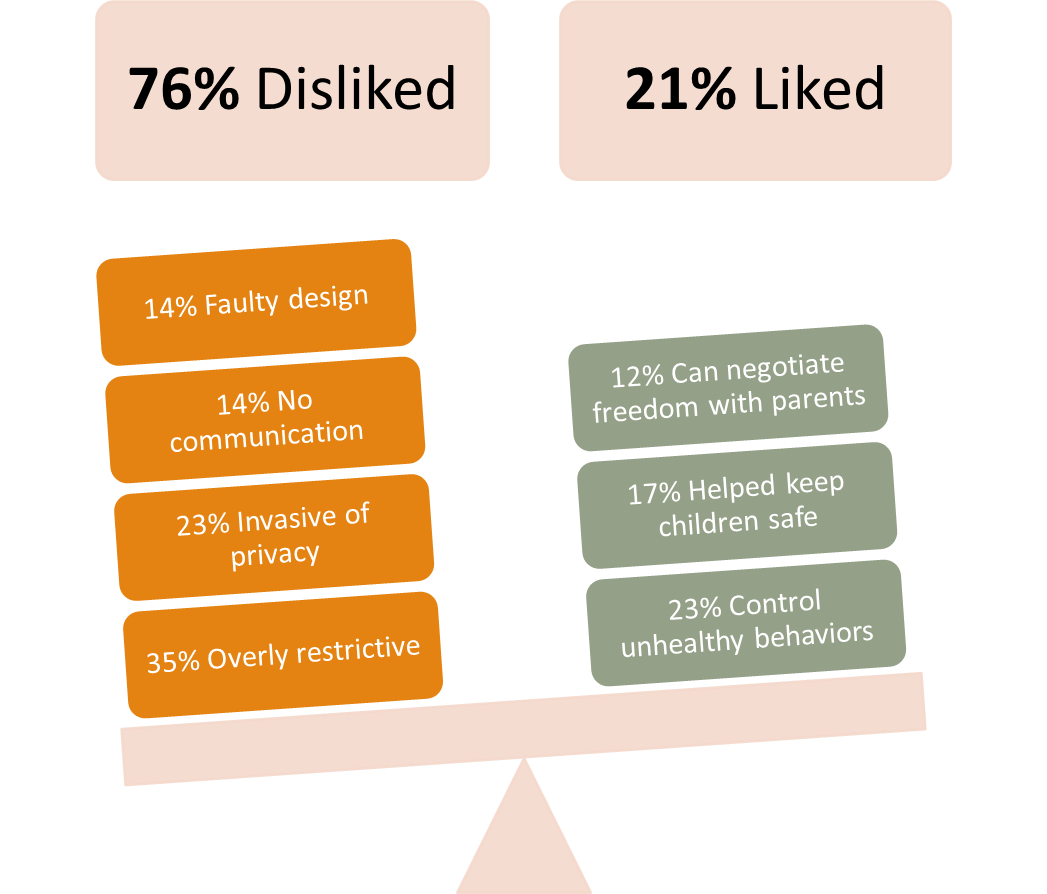 N = 736 Google Play App Reviews
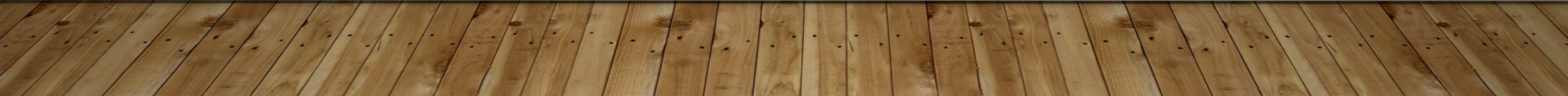 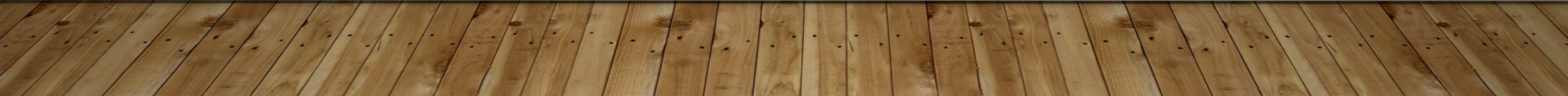 Overly Restrictive (35%): “This app sucks. Parents if you really want your kids to hide more things from you and be more rebellious then get them to down load this app. Because they will become more defiant the more you restrict them and they will make your life a living hell because your overprotective.” –One Star, Mobile Fence Parental Control, 2015
Privacy-Invasive (23%): “This totally takes ALL my privacy away. I can't even talk to my biological dad, or my boyfriend, or best friend with out being stalked by my mom.” –One Star, SecureTeen Parental Control, 2015
N = 736 Google Play App Reviews
76% of Reviews were negative
(Ghosh et al. 2018)
Harms Parental Relationships (14%): “This app will cause trust issues with your kids. Ever since my dad installed this app, he and I have grown farther apart. If he doesn't trust me enough to use my phone, then why should I trust him?” –One Star, SecureTeen Parental Control, 2015
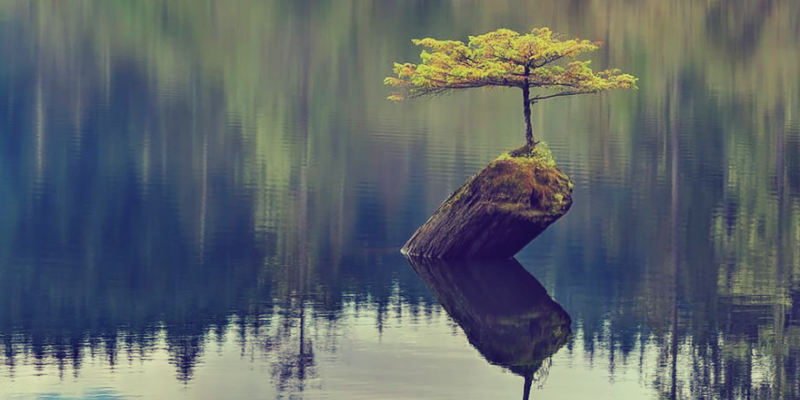 Resilience as an Alternative Approach
Adolescent Resilience Framework 
A strength-based approach to adolescent development
Focus on the assets and resources that enable adolescents to overcome the negative effects of risk exposure, not prevent it
Resilience cannot occur in the absence of risk
(Fergus & Zimmerman, 2005)
A Family Systems Perspective
Family Systems Theory (Cummings, et al., 2012)
A family system is a dynamic process where parents and children are iteratively and bidirectionally influencing one another over time
Diary-based methods are often employed to study this complex process
More naturalistic methods that afford more “situated” and “authentic” reporting (Davis, et al., 2014)
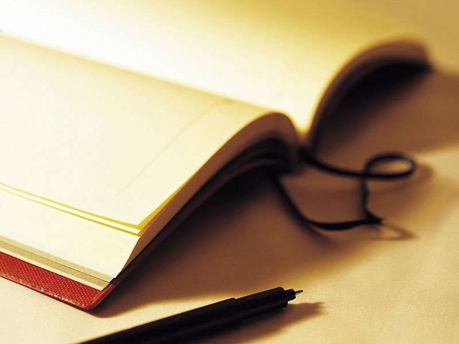 Two Month Dyadic Diary Study of Parents and Teens
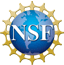 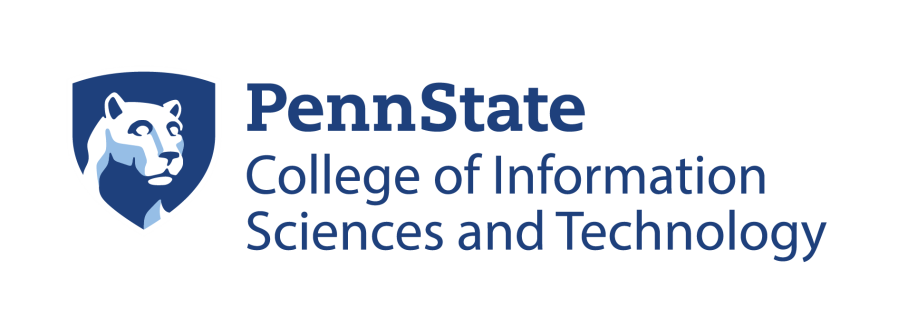 [Speaker Notes: The research I am presenting today is a direct result of my post doctoral work here at Penn State, where we took a family systems based approach to studying adolescent online safety and risks by working with parents and teens. Instead of relying on cross-sectional survey data, we wanted to gain more naturalistic and situated insights from teens and parents about how teens experienced and responded to online risk exposure on a week-to-week basis. Therefore, we conducted a two month web-based diary study with parents and teens.]
Diary Study Publications
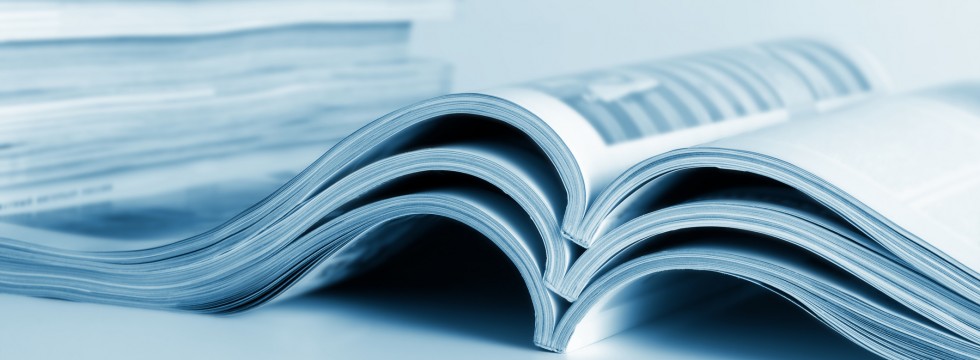 Wisniewski, P., Jia, H., Wang, N., Zheng, S., Xu, H., Rosson, M.B., and Carroll, J.M. (2015) “Resilience Mitigates the Negative Effects of Adolescent Internet Addiction and Online Risk Exposure,” In the Proceedings of the ACM Conference on Human Factors in Computing Systems (CHI 2015), Seoul, Korea. CHI 2015 Best Paper Award
Wisniewski, P., Xu, H., Rosson, M.B., Perkins, D.F., and Carroll, J.M. (2016) “Dear Diary: Teens Reflect on Their Weekly Online Risk Experience” In the Proceedings of the 2016 ACM Conference on Human Factors in Computing Systems (CHI 2016), San Jose, CA. CHI 2016 Best Paper Award
Wisniewski, P., Xu, H., Rosson, M.B., and Carroll, J.M. (2017) “Parents Just Don’t Understand: Why Teens Don’t Talk to Parents about Their Online Risk Experiences,” In the Proceedings of the 2017 ACM Conference on Computer Supported Cooperative Work (CSCW 2017), Portland, OR. 
McHugh, B.C.*, Wisniewski, P., Xu, H., Rosson, M.B., and Carroll, J.M. (2017) “Most Teens Bounce Back: A Longitudinal Analysis Demonstrating How Teens Recover Quickly from Episodic Online Risk Exposure,” Proceedings on ACM Human-Computer Interaction, 1(CSCW), Article 76. 
McHugh, B.C.*, Wisniewski, P., Rosson, M.B., and Carroll, J.M. (2018) “When Social Media Traumatizes Teens: The Roles of Online Risk Exposure, Coping, and Post-Traumatic Stress,” Internet Research, 28(5), pp. 1169–88. doi: 10.1108/IntR-02-2017-0077 
*  Graduate student advised
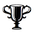 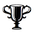 [Speaker Notes: While this project was a significant undertaking, we did achieve considerable success. Our diary study alone produced five peer-reviewed full papers in journals and top HCI conferences, including two Best Paper Awards in subsequent years at CHI. To date, I have published over 20 peer-reviewed research articles on the topic of adolescent online safety.

To showcase some of this work, I will present our two Best Papers from CHI 2015 and 2016 based on the dyadic diary study.]
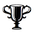 CHI 2015 Best Paper Award
ONLINE Risk Model
N = 75 Teens (pre-survey)
R2 = 28%
Online Risk Exposure
0.53***
0.35**
R2 = 28%
Internet Addiction
Negative Affect
0.25*
*  p-value < 0.05, ** < 0.01, *** < 0.001
[Speaker Notes: Our first hypothesis was supported.  Internet addiction was significantly and positively correlated with online risk exposure. And online risk exposure partially mediated the relationship between Internet addiction and negative affect.  Teens who were addicted to the Internet were more likely to encounter online risks, which also helped explain the variance in why teens were negatively affected by internet addiction.]
Resilience Model
Resilience
-0.21*
-0.19+
R2 = 41%
Online Risk Exposure
0.40***
0.16
R2 = 40%
Internet Addiction
Negative Affect
0.18
+ p-value < 0.10, * < 0.05, ** < 0.01, *** < 0.001
[Speaker Notes: Resilience moderated the relationship between online risk exposure and negative affect but only at the 0.10 level, and significantly moderated the relationship between internet addiction and online risk exposure both in the directions that we hypothesized.  Most interesting, however, is the additive effect where the two moderation effects of resilience changed the previously significant paths between internet addiction and negative affect and online risk exposure and negative affect to be non-significant.]
Protective Role of Resilience
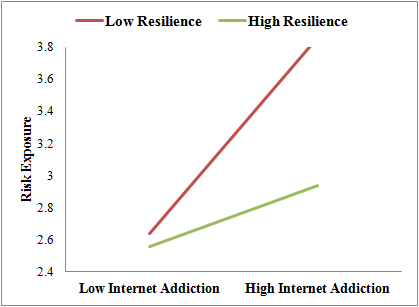 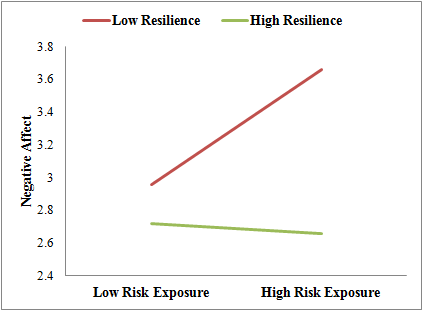 Protective-Reactive Effect of Resilience
Protective-Stabilizing Effect of Resilience
[Speaker Notes: These interaction graphs further explain the protective roles resilience plays in our model. This first graph shows how teens who are highly addicted to the internet but also reported high levels of resilience are less likely to be exposed to online risks than teens who reported low levels of resilience.

In the graph on the right, we see a strong main effect of resilience where high levels of resilience seem to neutralize the relationship between online risk exposure and negative affect.  

This study confirmed the importance of teen resilience when it comes to deadling with online risks, but what this study could not unpack was what online resilience actually looks like for teens.]
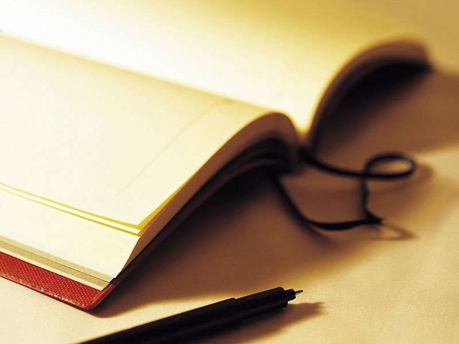 Results from Diary Study of 68 teens and parents
87% of the risks reported during the diary study were coded as low to medium risk severity
84% of the risk reports suggested that teens did not intentionally seek out online risk experiences
47% of reports showed that teens took active measures to cope
Said “no” to unwanted advances, confronted the person who caused the issue, removed themselves from unwanted situations, fixed it themselves, or actively sought help
49% of the reports were considered resolved
17% so insignificant, no resolution was necessary
Experiences often gave teens the opportunity to build important social skills, such as boundary setting, problem solving, and empathy
N = 209 Reports by Teens
N = 80 Reports by Parents
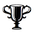 CHI 2016 Best Paper Award
Teens see more online than you think
“Oh, hon. Its the *internet*. Half of it is porn to start with. The other half is contaminated by violent material, illegal material, depression, anxiety, and morally dubious events by nature… It would really be a miracle if you managed to be on the internet without any exposure to it.” 
-15-year-old female


“someone posted an instagram picture of their scars… I commented ‘stay strong,’but one comment will not save her life.” 
-13-year-old female
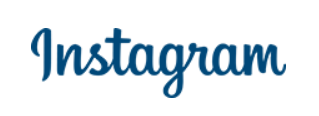 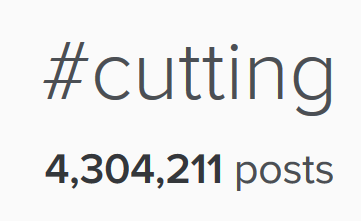 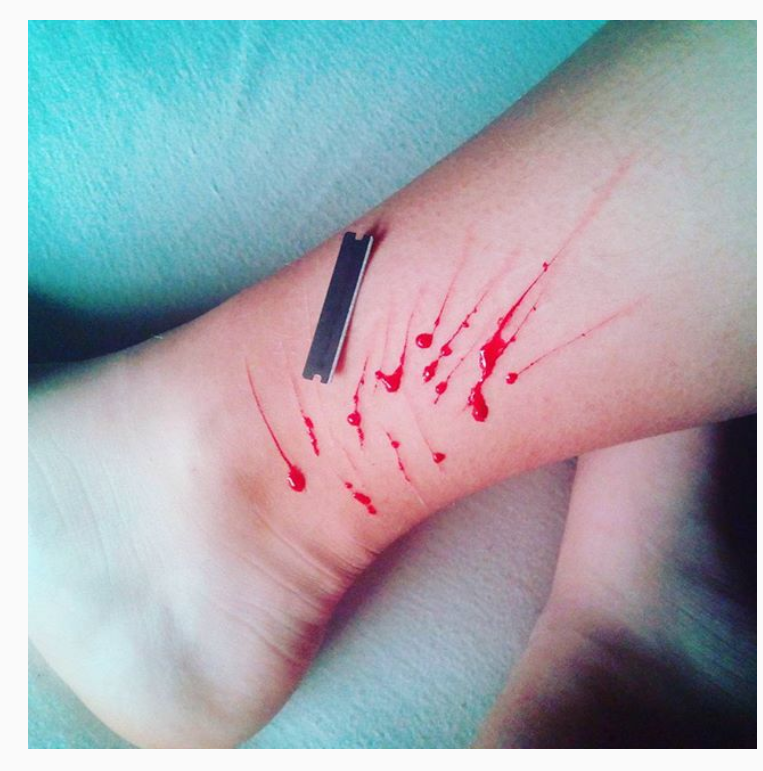 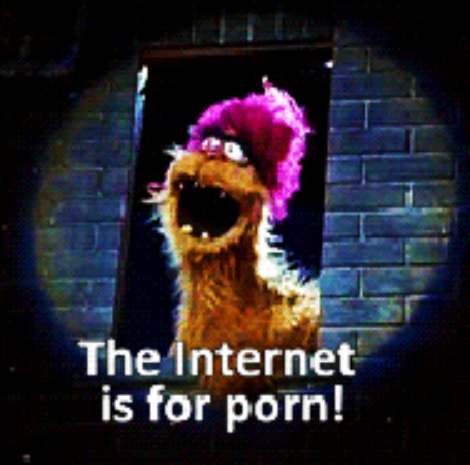 Teens often Said No
“One of my old friends asked for pictures and I said no… I didn't want to send them, and I didn't give him any idea that I was going to. It was random.” -14-year-old female
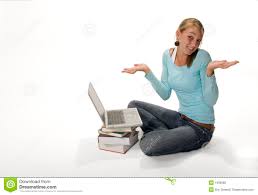 Sometimes, teens said yes
“A friend of mine was feeling particularly sexual, and it showed in her texts. It's not like I planned it, but I certainly wasn't opposed to it.” -16-year-old male
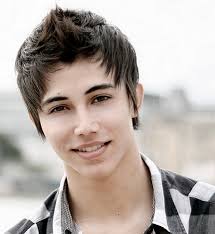 Less often, it got Serious
“People [on] path and kik kept calling me a th** and a liar… It made me want to kill myself✂?” 
-14-year-old female
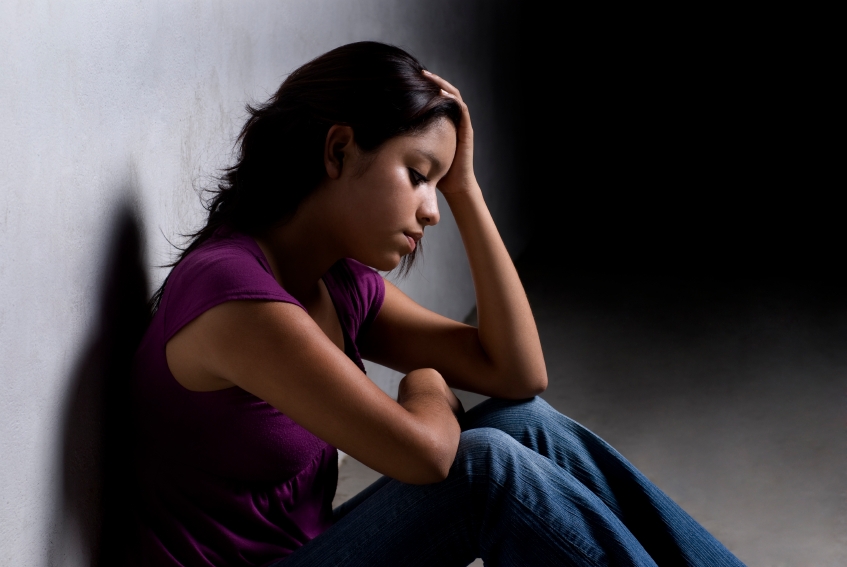 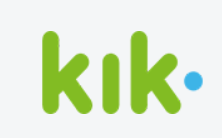 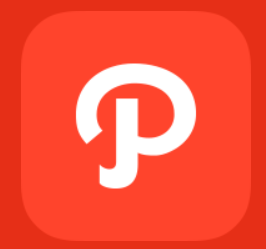 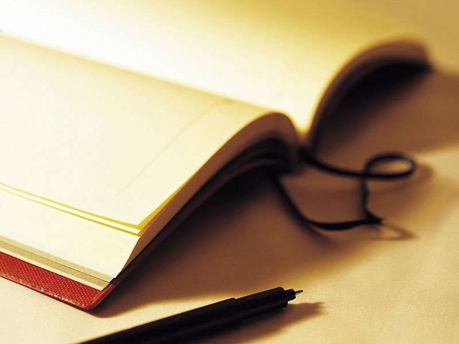 parents were mostly in the dark
Family Communication regarding teens’ online risks experiences was poor and created significant differences in perception between parents and teens.
Less than 7% of the risk reports matched between teens and parents
38% parent-teen pairs had no communication regarding online risks
Parental Misperceptions, as well as their actual responses, exacerbated the lack of communication, encouraging teens not to go to their parents when they experience online risks.
When Parents Were (Rarely) Involved
Parents used active mediation to talk about the situation with their teens
But, it often sounded a lot like a lecture instead . . . or punishment.
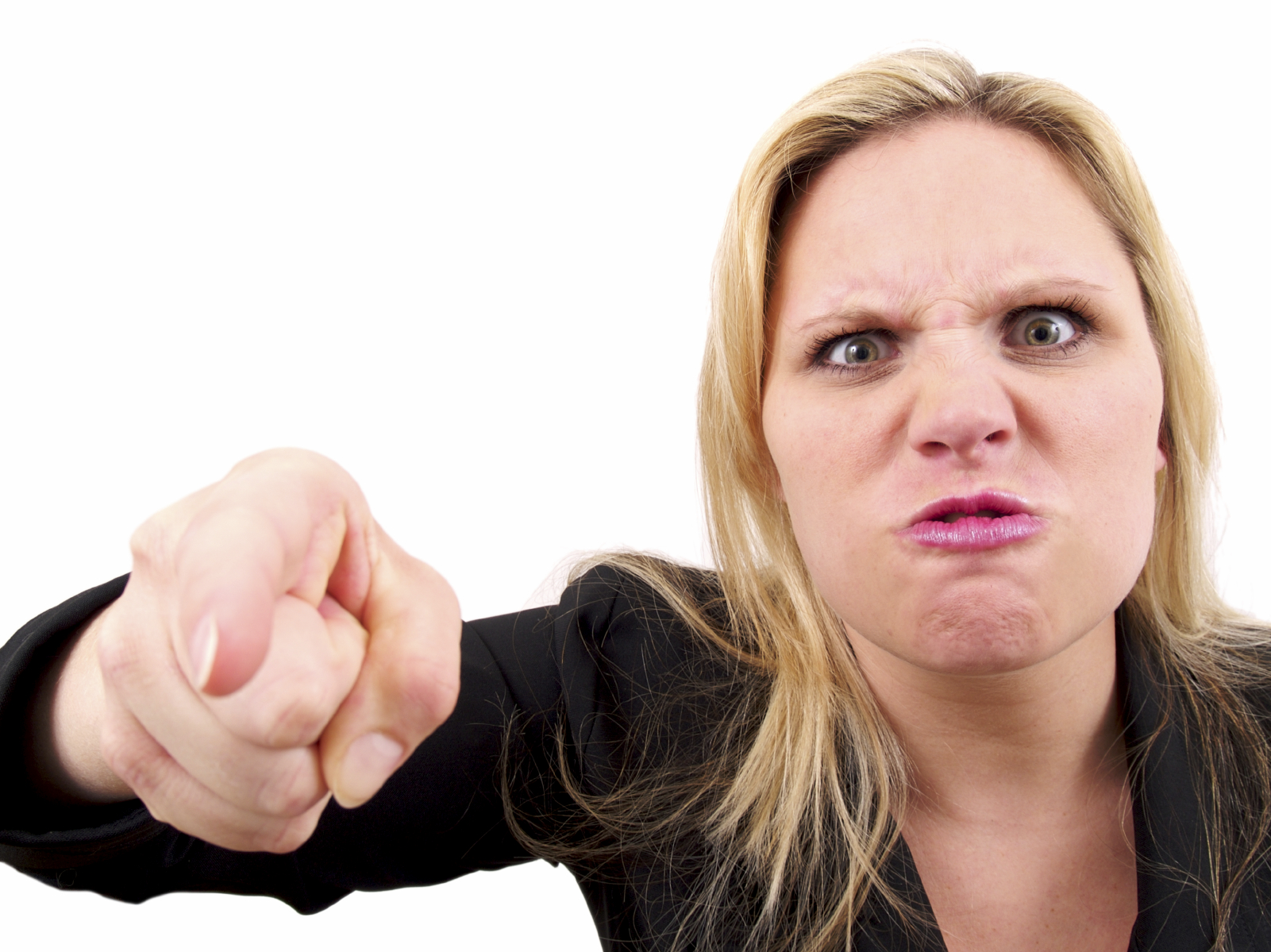 “I think it is childish and ridiculous. A waste of time. He is actually watching me type this, so he knows how I feel about it.” -Mother of 15-year-old male
“The picture was not at all sexually suggestive. However, it violated the rule of NOT sending him any pictures.” -Mother of a 13-year-old female (Matched Reports) 

“I had to confess when she saw the KIK message… it was just a picture of me smiling… I am under punishment for 2 weeks - which i think is excessive” -13-year-old female
At the End of Two Months
Parents reported significantly lower levels of family communication than in their pre-surveys
Though still significantly higher than their teens’
(Matched Reports) 

“I realized that I have given my daughter a lot of trust online.” 
-Mother of 14-year-old female

“That my parents don't really know what I do online, no matter how much they really think that they do know.” -14-year-old female (matched)
Implications for Design
Forget “abstinence-only” approaches 
We cannot shield teens from any and all online risks, nor should we
Empower teens to be resilient 
Facilitate teen self-regulation 
Socio-technical interventions for teens (not parents)
Soft “paternalistic” nudges 
Design systems to promote positive values and behaviors
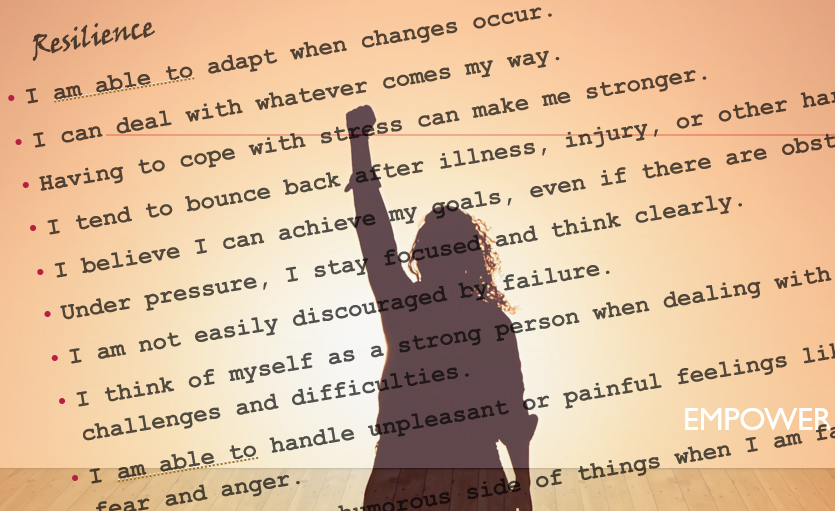 Treating all teens like they are victims online, causes a sense of panic, fear, hopelessness, and fatigue

It also disadvantages youth that are at higher risk

Teens who struggle offline are often the teens who struggle online
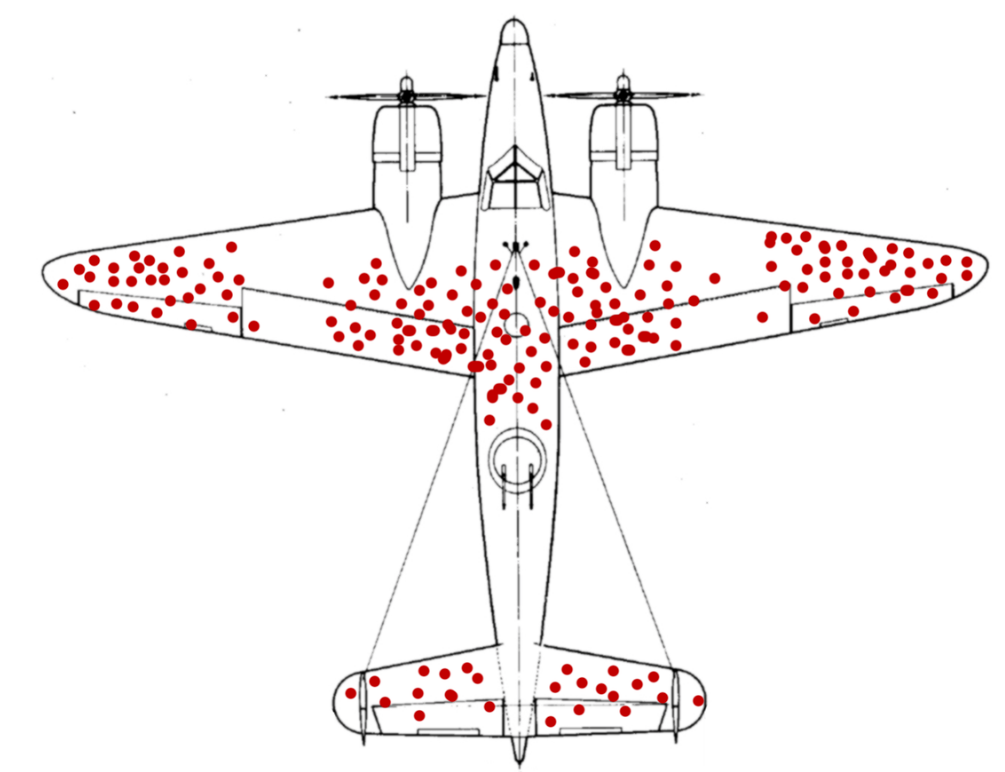 A Word of caution
Survivor Bias vs. Victim Bias
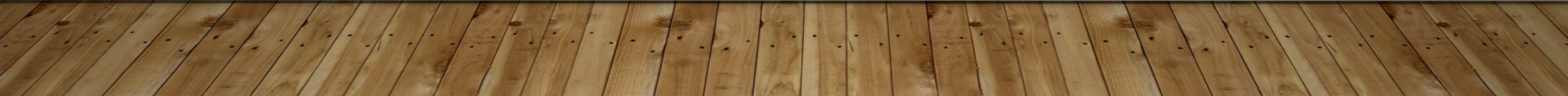 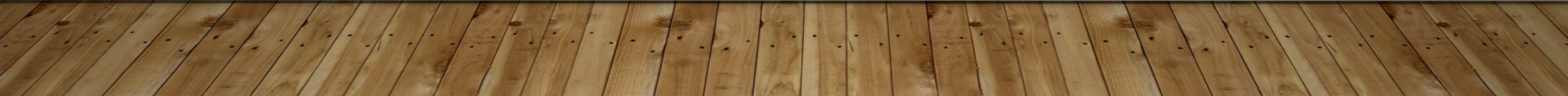 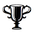 CHI 2019 Best Paper Award
Foster Youth and Online Risks
High Risk: “One of the persons she was talking to asked her what turned her on and she sent him naked pictures of a 10-year-old girl, she said that this is what turns me on.”
-Foster Mother from Indiana
Trauma: “The agency likes to say that it is ‘normalcy,’ to have the child have all of these electronics and have access like a normal child. However, the children that we get in care, more often than most, did not have a normal upbringing like your child or your siblings or yourself would have had.”
-Foster Mother from Florida
Desperation: They’ve already seen everything and done everything, so what am I supposed to do?”
-Respite Foster Mother from Florida
Restriction: “So, from that [elopement] I took my tablet away from her, and she never got to use it again.”
-Respite Foster Mother
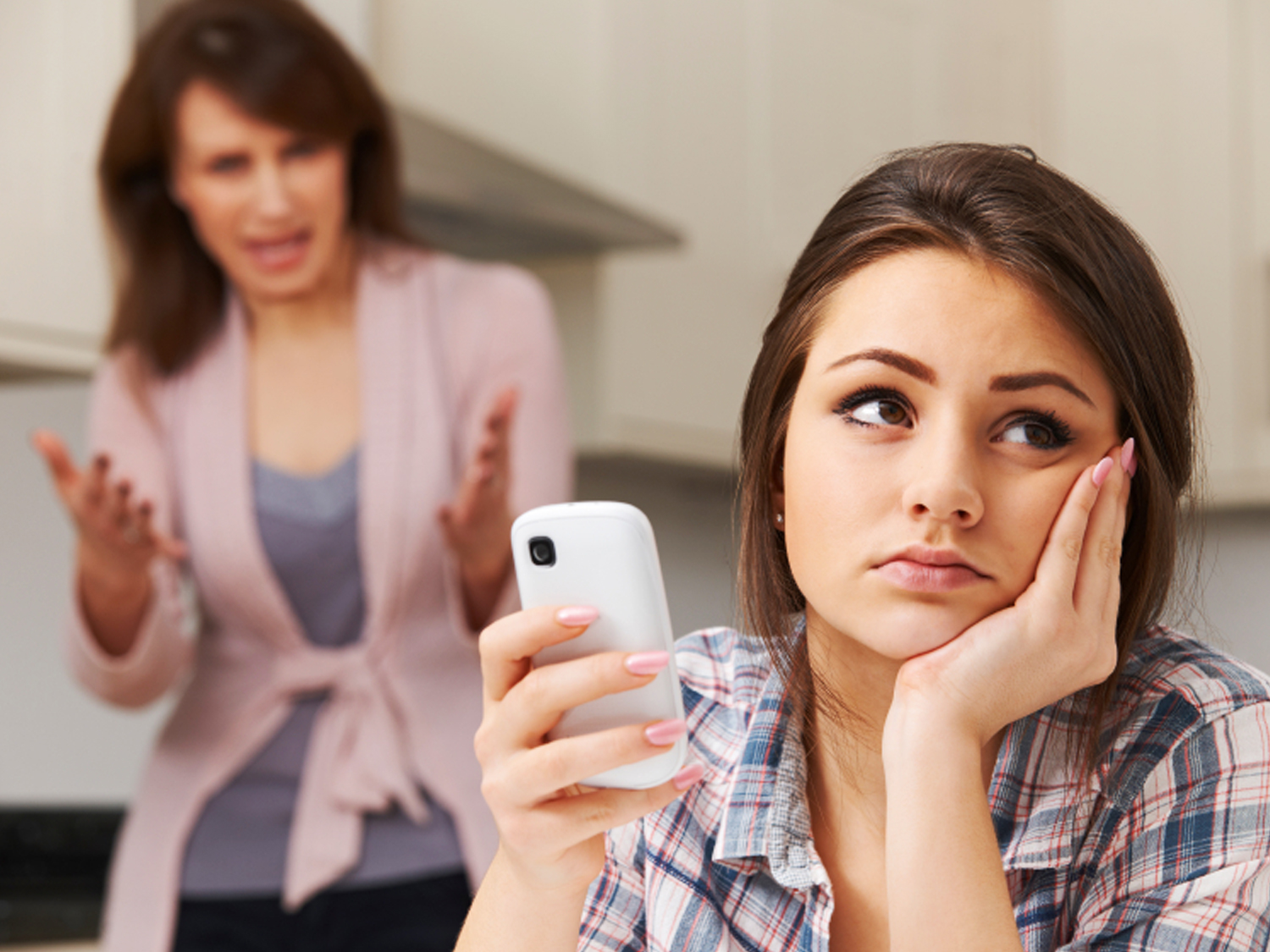 So, What Can we do?
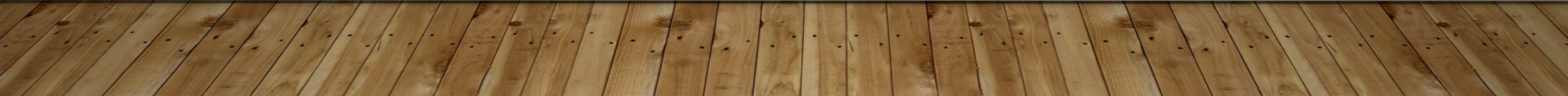 Online Safety as a Developmental Process
Set up parental controls when you first give your child access to technology (~Ages 8-12)
Teach them how to navigate potentially risky situations. Focus on risk coping skills for managing risks. Give them exit strategies. (~Ages 8-14)
Trust your teen to make good decisions on their own. Set clear boundaries. Let them know you are there to help if they need you. (~Ages 15-18)
Deep breaths…  Withhold judgment.
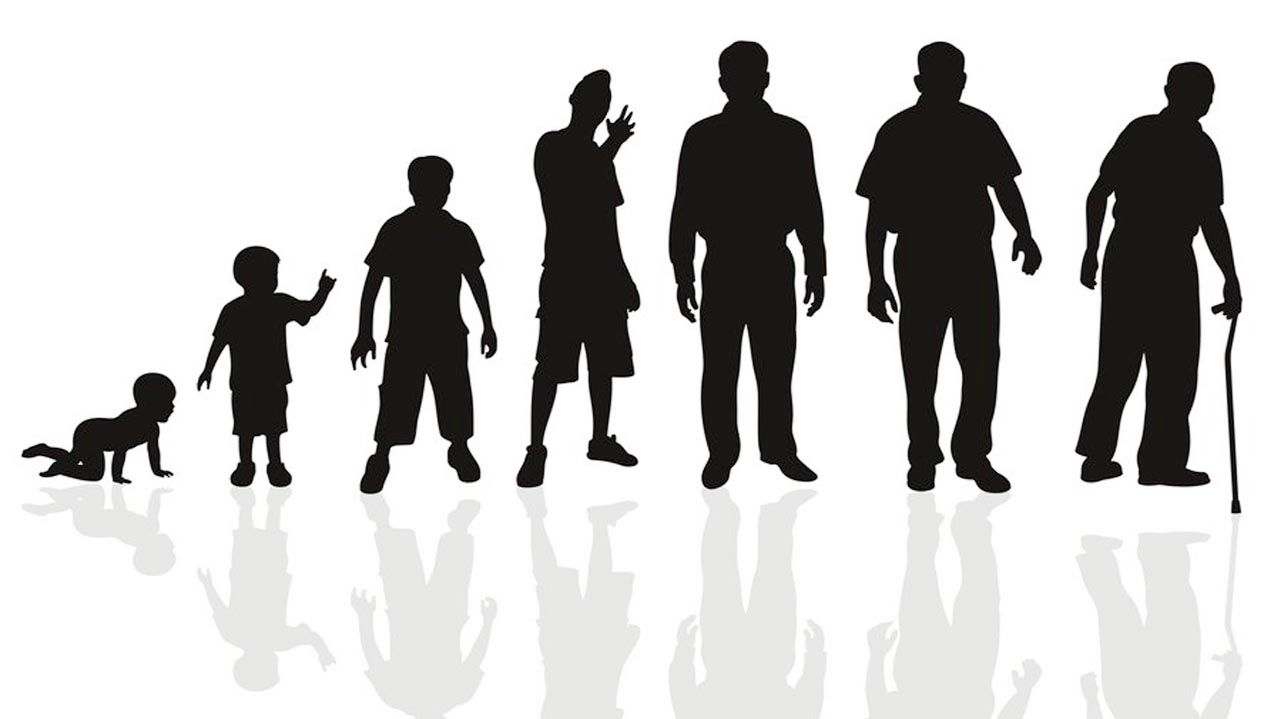 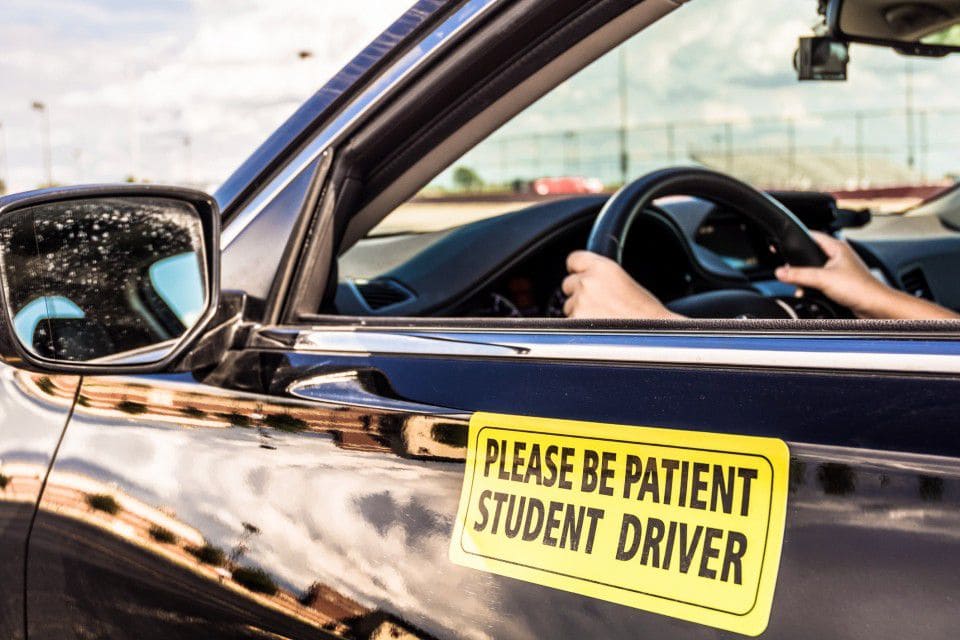 “My heart is officially broken. Just caught my 11-year-old watching inappropriate videos on YouTube. . . I was blind enough to believe I could trust him . . .”
It’s not  a matter of trusting a child until they prove to be untrustworthy…

It is our job to teach them how to engage with technology safely.

It is a learned skill.
Teach
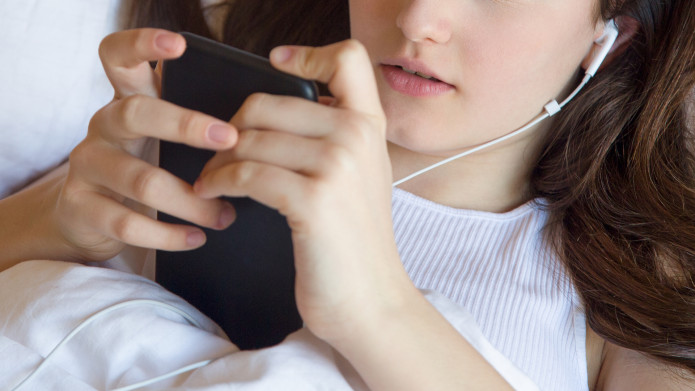 CHI 2020 Paper: Let’s Talk about Sext
Support . . . LISTEN
Online safety should become a part of the everyday discussion for. . . 
Developing socio-emotional skills (e.g., bullying)
Mental health education (e.g., self-harming behaviors, Depression)
Sex education (e.g., forming healthy relationships) 
Don’t treat online risks as more deviant than typical risks teens encounter offline.
Teens want to share . . . Make sure they feel comfortable sharing with us.
“I just sexted with my boyfriend for the first time and he's 14 and I'm 15 but omg. idk. it was actually kinda fun... and like I haven't sent any nudes. so I'm safe. but yea. just. agh. idk. can't tell anyone cuz then they'd judge me. but oh well. Idk.” -15yr old Female
CHI 2020 Paper: Circle of Trust
USE Human-Centered Design to Reconceptualize Keeping Teens Safe Online
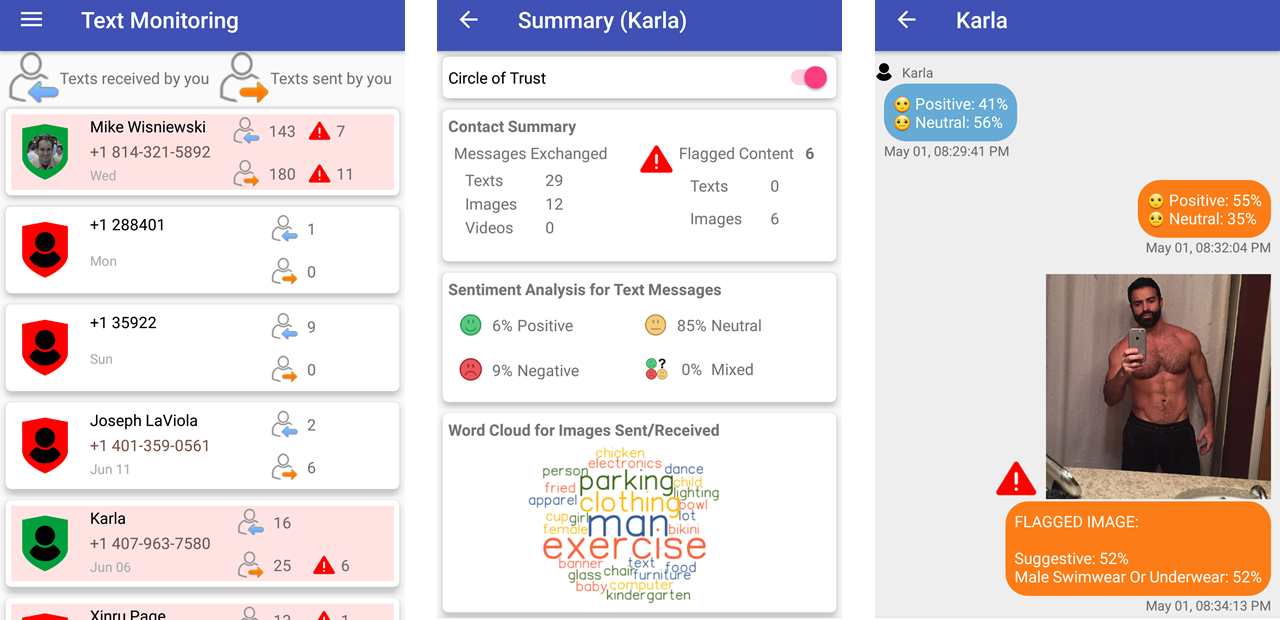 Teenovate: Participatory Action and Design Research
https://www.teenovate.org/
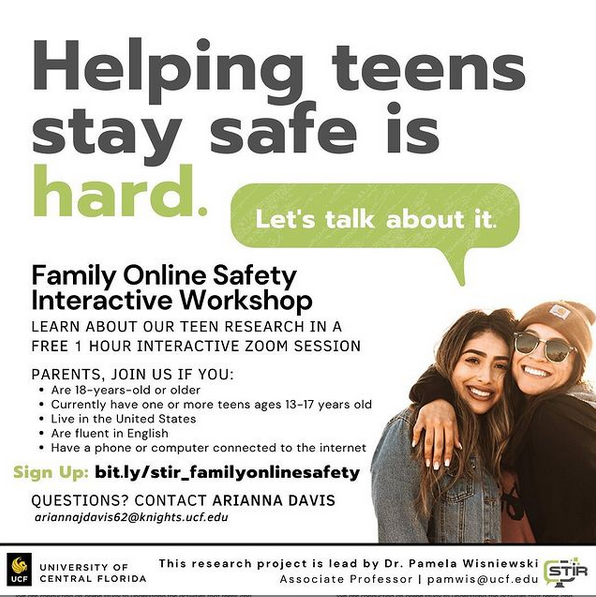 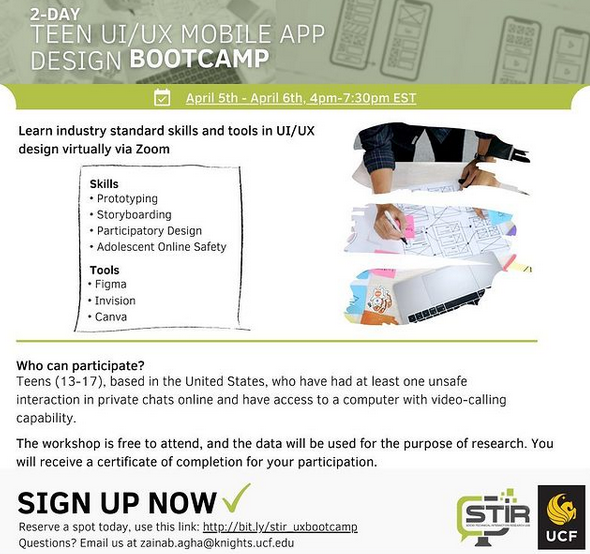 MOSafely: An open-source consortium for youth online safety
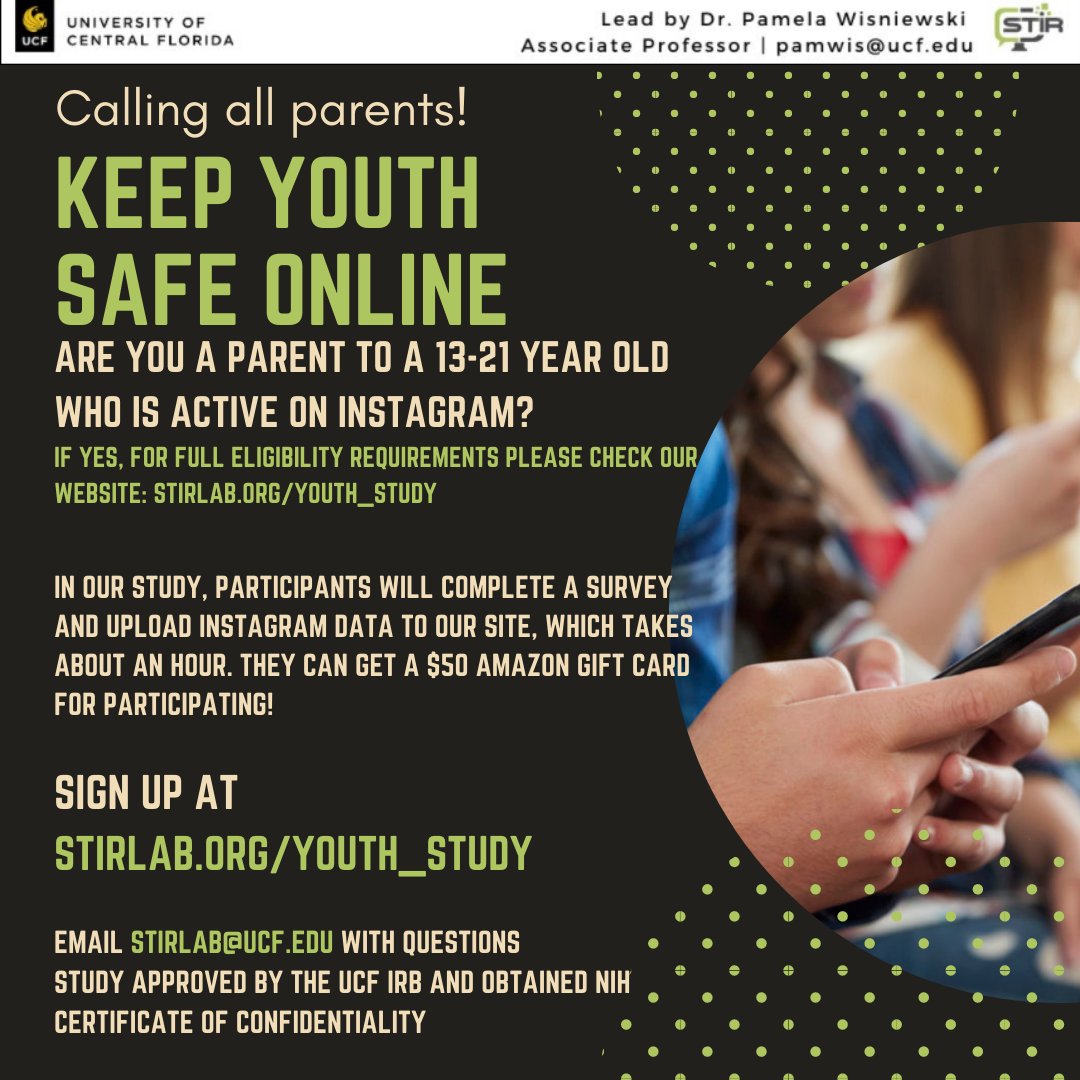 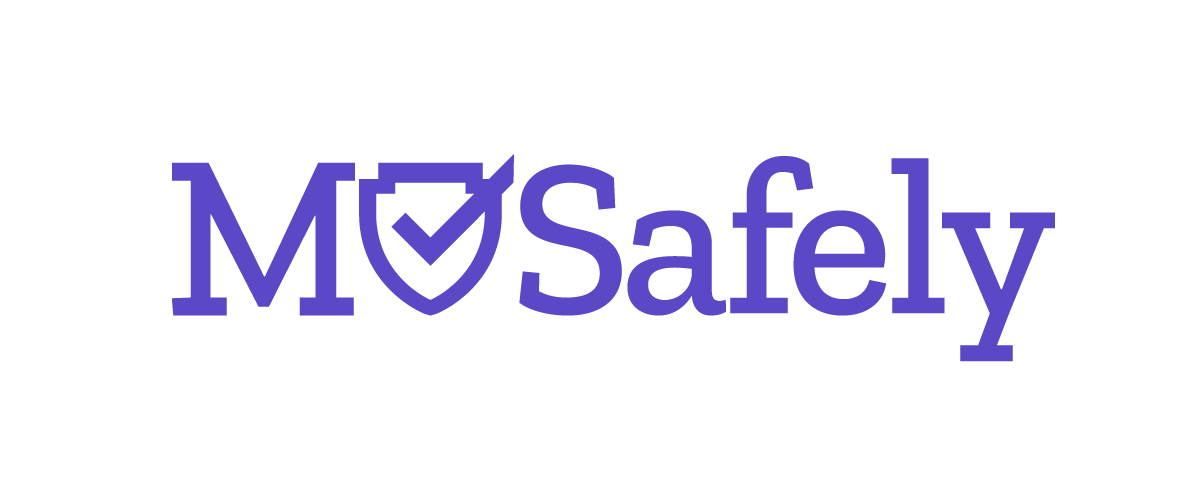 https://www.mosafely.org/
Create new narratives for online safety
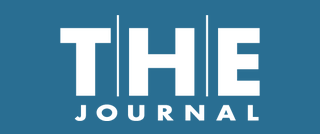 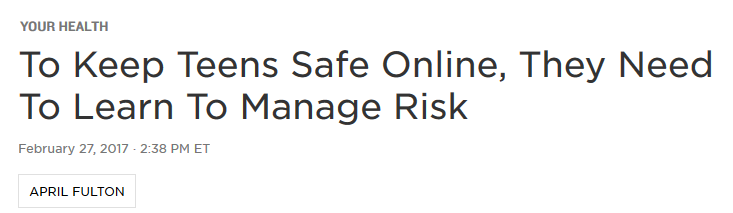 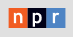 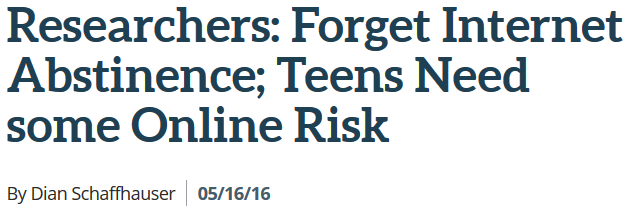 http://www.npr.org/sections/health-shots/2017/02/27/517491502/to-keep-teens-safe-online-they-need-to-learn-to-manage-risk
https://thejournal.com/articles/2016/05/16/researchers-forget-internet-abstinence-teens-need-to-face-some-amount-of-online-risk.aspx
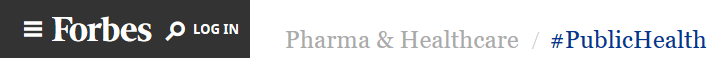 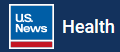 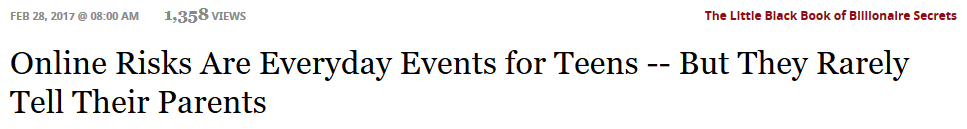 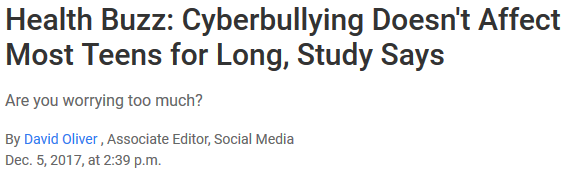 https://www.forbes.com/sites/tarahaelle/2017/02/28/online-risks-are-everyday-events-for-teens-but-they-rarely-tell-their-parents/#6902021b3861
https://health.usnews.com/wellness/health-buzz/articles/2017-12-05/cyberbullying-doesnt-affect-most-teens-for-long-study-says
Thank you! Questions?
Pamela Wisniewski, Ph.D.
	University of Central Florida
	pamwis@ucf.edu
	
 Socio-Technical Interaction Research (STIR) Lab: http://www.stirlab.org  
 Industry-focused User Experience (iUX) Academy:  http://www.cs.ucf.edu/ux/
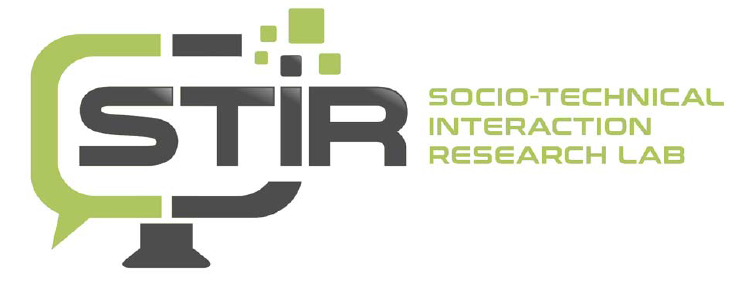 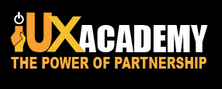 Recorded Presentations
Teens and Screens: https://stirlab.org/teens-and-screens/
CHI 2020 “Let’s Talk about Sext:” https://youtu.be/TB3a8yerdBc 
RSA 2019 Panel on “Security, Privacy, and Human Behavior:” https://stirlab.org/rsa-conference/